Екологія людини 
(антропоекологія)
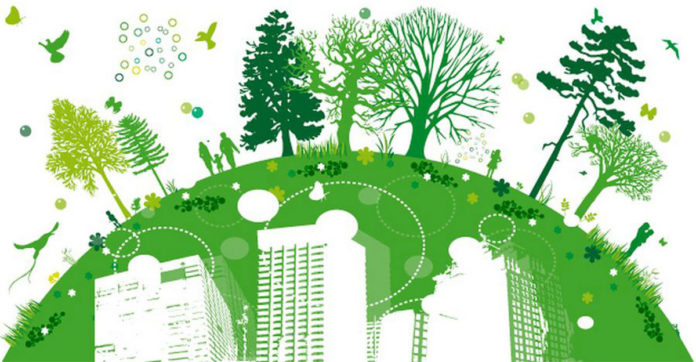 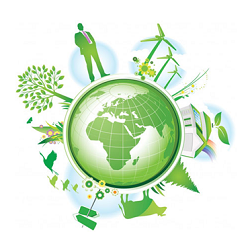 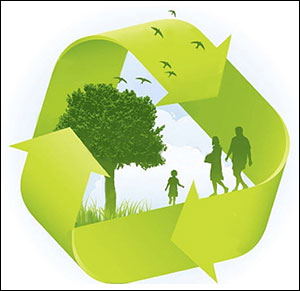 Екологія – це наука про складні взаємозв’язки і взаємовпливи між живими організмами і середовищем їх проживання. З часу оформлення екології як науки, вона зазнала суттєвих змін. Із суто біологічної науки екологія перетворилась в міждисциплінарну науку, яка є науковою базою охорони природи, і пов’язана як з природними, технічними, так і з суспільними дисциплінами.
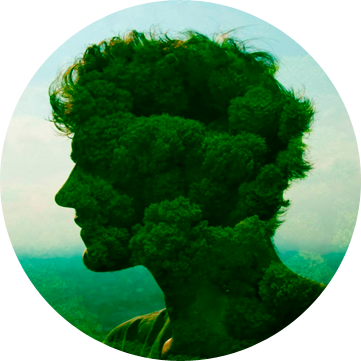 Серед живих організмів найбільший вплив на довкілля має людина. Людина – це біосоціальна істота. За походженням люди відносяться до царства тварин, з іншого боку – це суспільні істоти і саме соціум формує такі відмінні від тварин, риси людей, як працелюбність, моральність, світоглядні погляди, культуру, гуманізм, тощо. 

Екологія людини (антропоекологія) розглядається як окремий напрямок екології, що почав активно розвиватися в 60-х роках минулого сторіччя.
Життєдіяльність людей безпосередньо пов’язана із сукупністю природних і соціально-побутових умов території їх проживання. Тому і екологія людини тісно взаємодіє із багатьма суміжними науками.
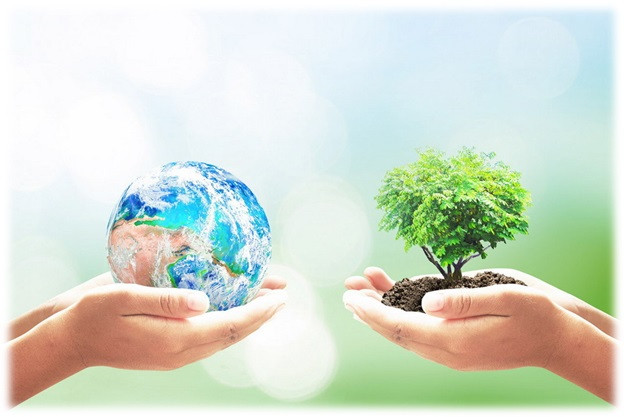 Як бачимо, екологія людини інтегрувала в собі наукові напрямки різних наук. Всі фахівці з екології людини вважають її складною, багатоаспектною наукою, що потребує від спеціаліста знання багатьох суміжних, а, інколи, і далеких від неї наукових дисциплін.

















Широко відомі чотири закони екології, сформовані американським біологом Барі Коммонером:
1. Все пов’язано з усім;
2. Все мусить кудись діватися;
3. Природа знає краще;
4. Ніщо не минається даремно.
Ці закони вже давно вважають аксіомами екології.
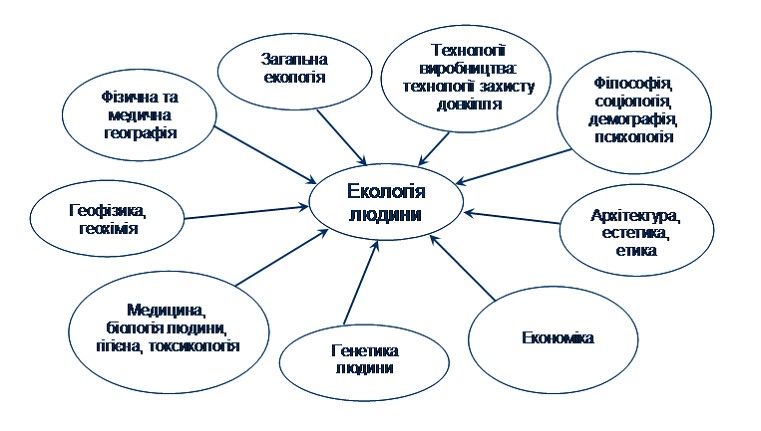